Les 18 Samen aan de slag
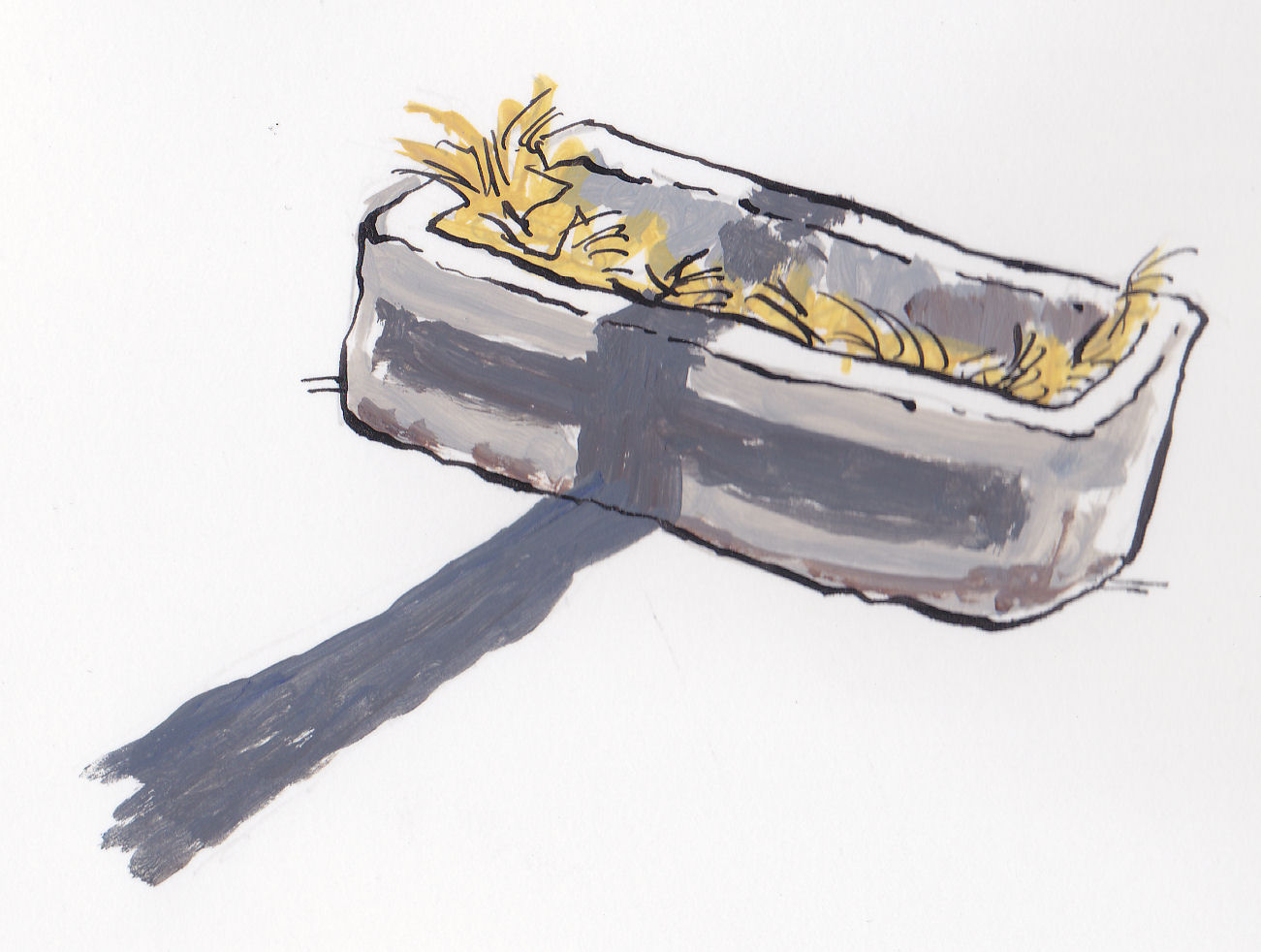 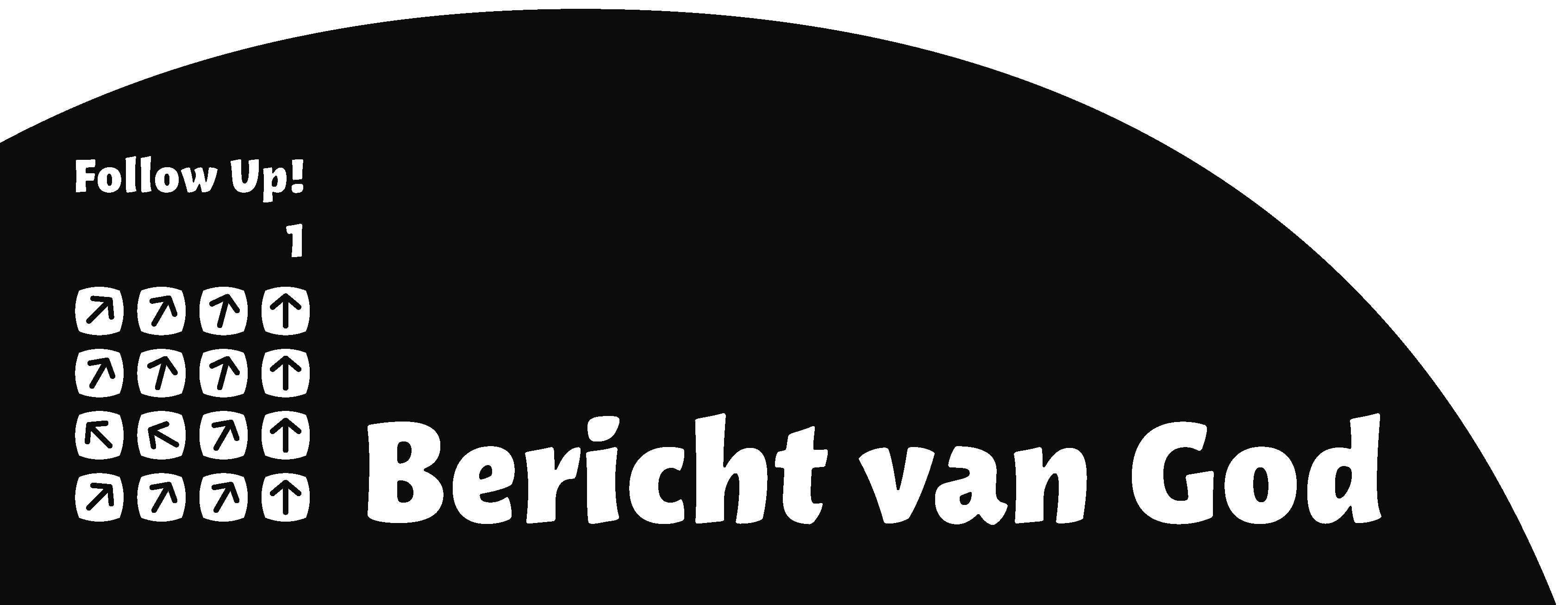 Les 18 Samen aan de slag
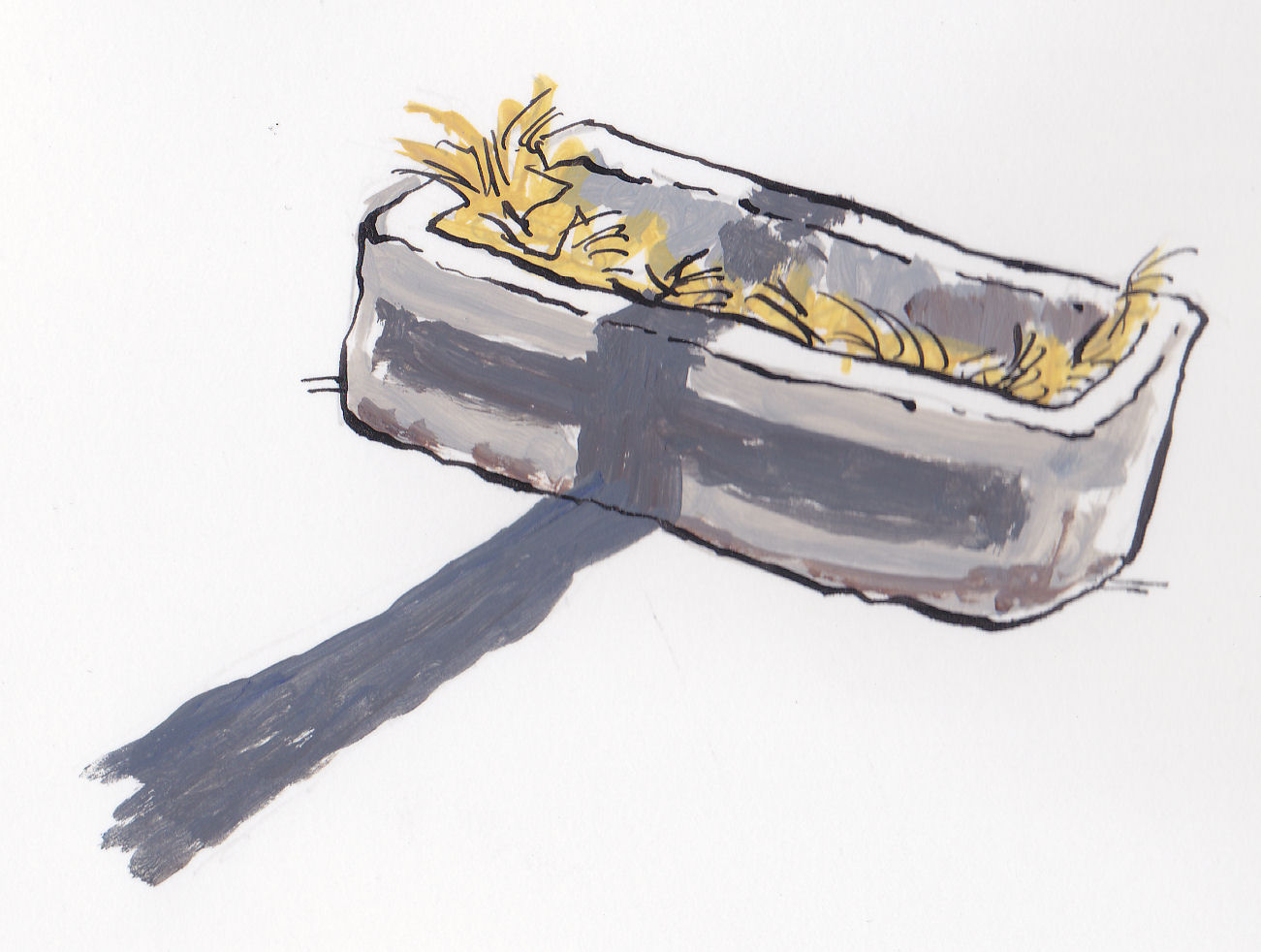 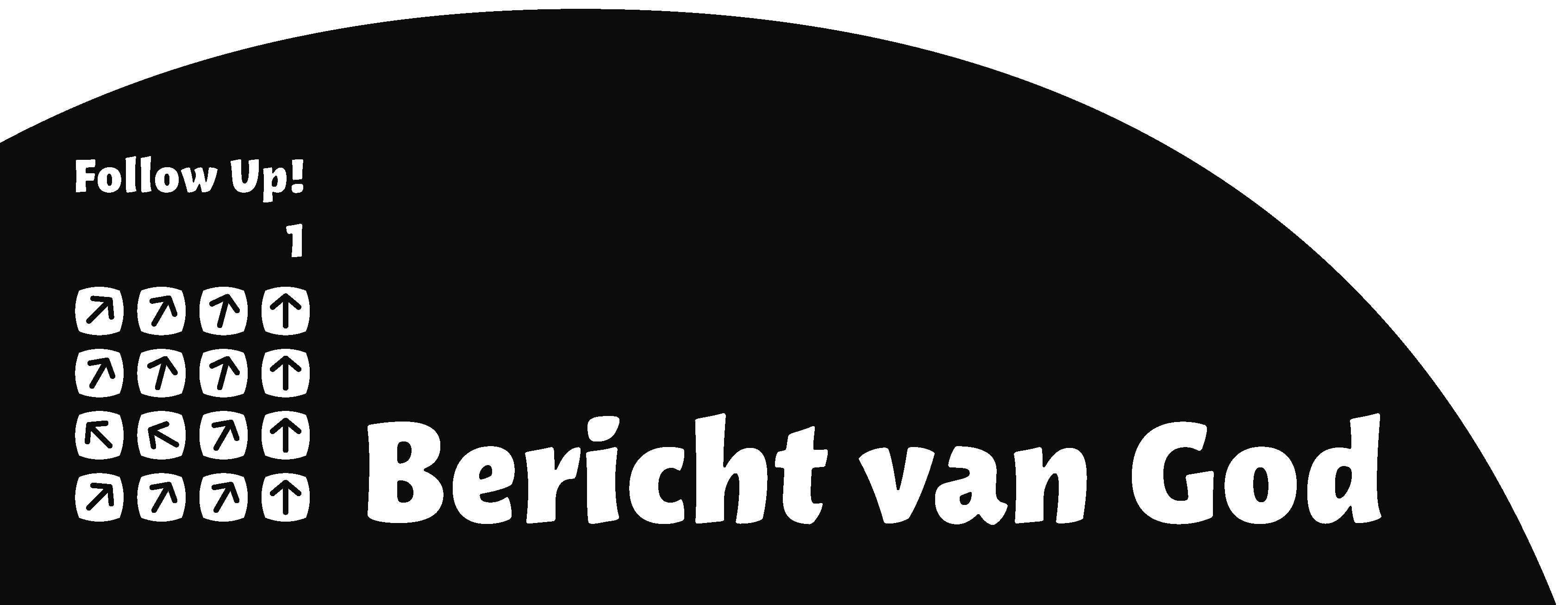